CO2 Factsheet
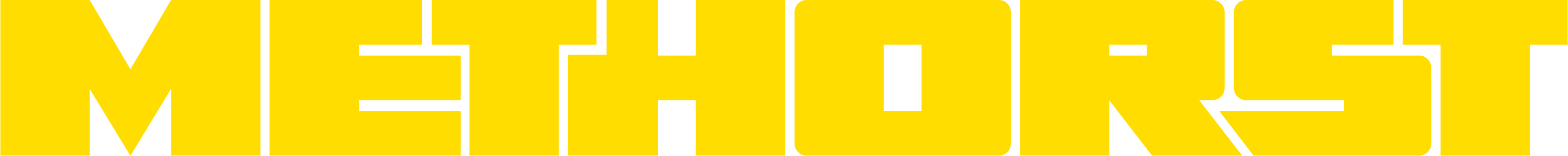 2050
Yes, we zijn klimaat neutraal!
Ons doel jaar 2025
Hoofddoelstelling : In 2025 15% minder uitstoot dan 2019
Wat doen we al?
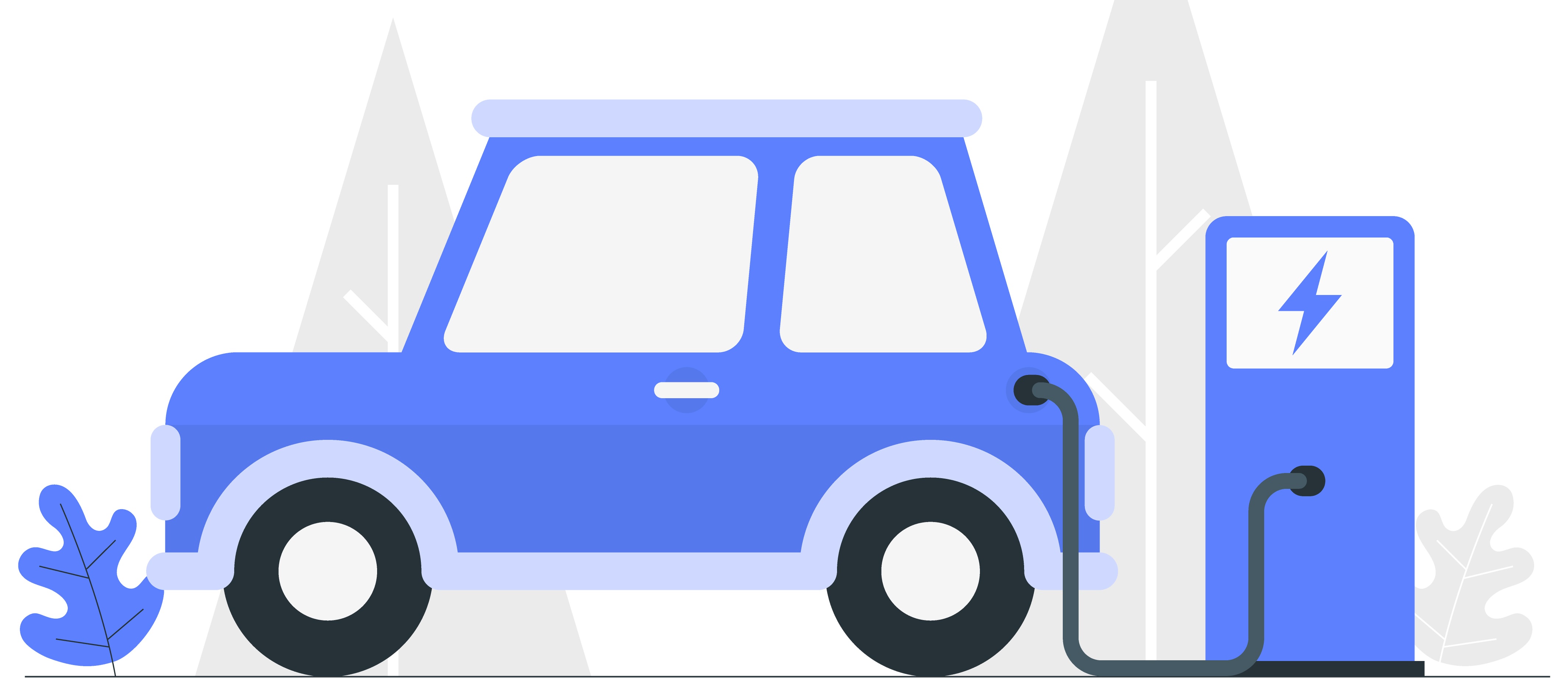 Aanschaf nieuwe apparatuur is altijd het meest energiezuinig (Scope 2)
Wat doen we al?
Maandelijkse controle bandenspanning (Scope 1)
Opvolgen regulier vervangingsplan (Scope 1)
Onderzoek naar HVO diesel (Scope 1)
Monitoren brandstofverbruik en terugkoppelen (Scope 1)
Lekker bezig!
Je ziet al dat we op de goede weg zitten. Maar we zijn er nog niet daarom moeten we hard blijven werken aan ons Co2 reductiebeleid.
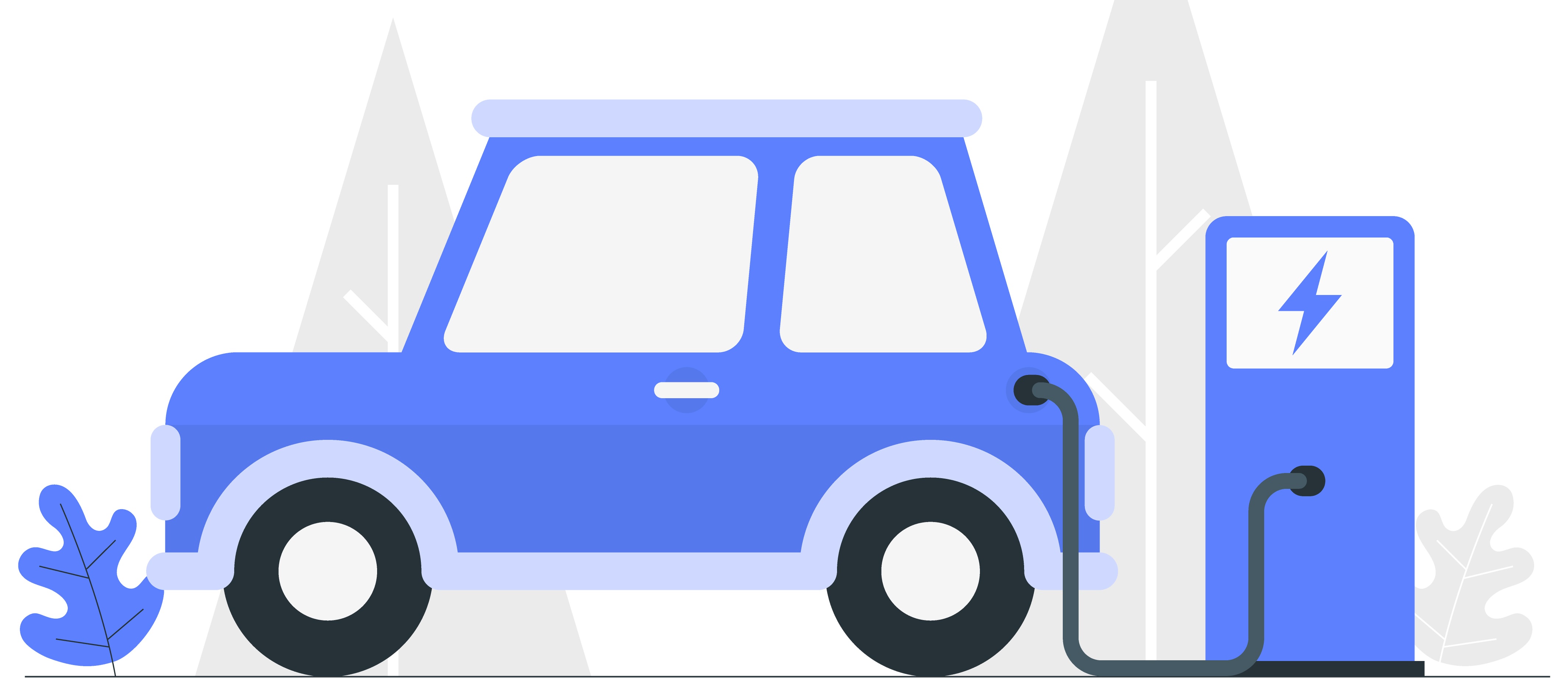 Totale uitstoot 2023
Voor scope 1 en 2 hebben we een totale uitstoot van 1709,46 ton CO2. Dit staat ongeveer gelijk aan 518 vervuilende auto's.
Help ons!
Heb jij goede ideeën om ons op weg te helpen? We horen je graag! 
Deel je duurzame ideeën loop bij ons binnen.
Voortgang scope 2
Ook in scope 2 lopen we voor op schema
Voortgang scope 1 2023
Maatregelen hebben gewerkt. We lopen voor op schema!!
Ons basis jaar 2019
Doel Scope 1: 15% CO2-reductie in 2025 ten opzichte van 2019
Doel Scope 2 + Business Travel: 100% Energie-reductie in 2025 ten opzichte van 2019
Versie:  2023 totaal
Datum: 14-6-2024
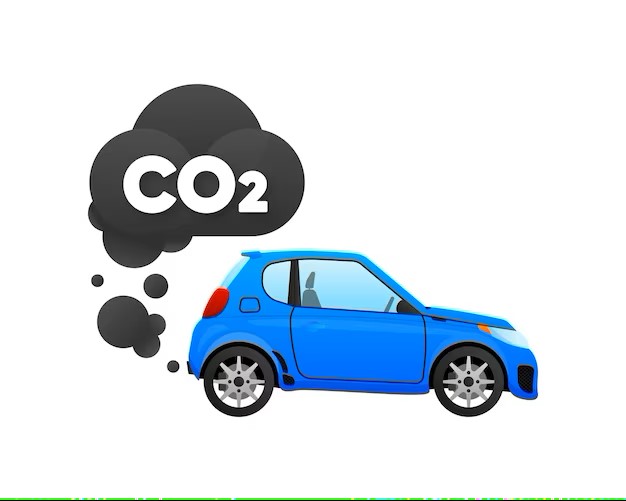